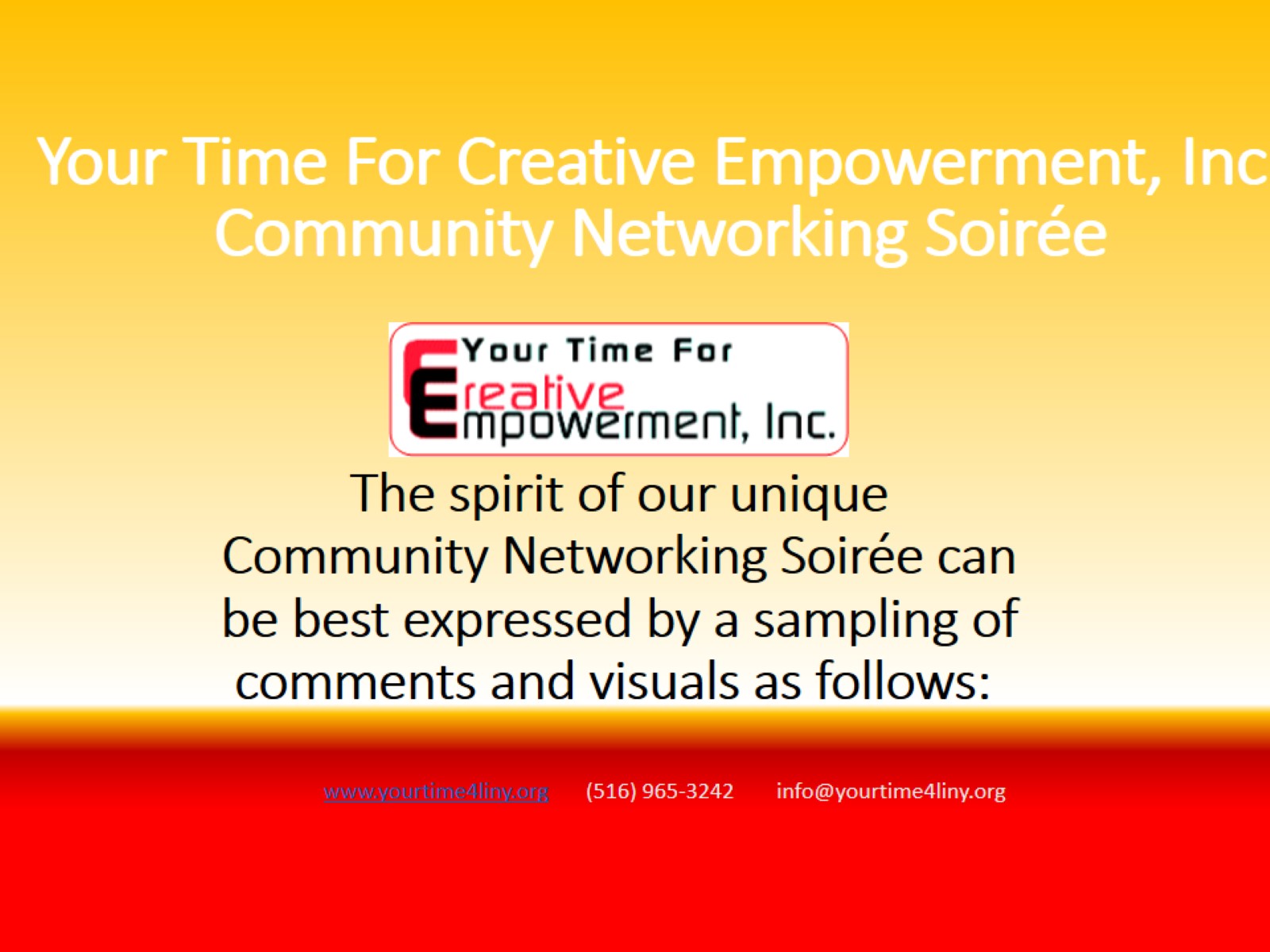 The spirit of our unique Community Networking Soirée can be best expressed by a sampling of comments and visuals as follows:
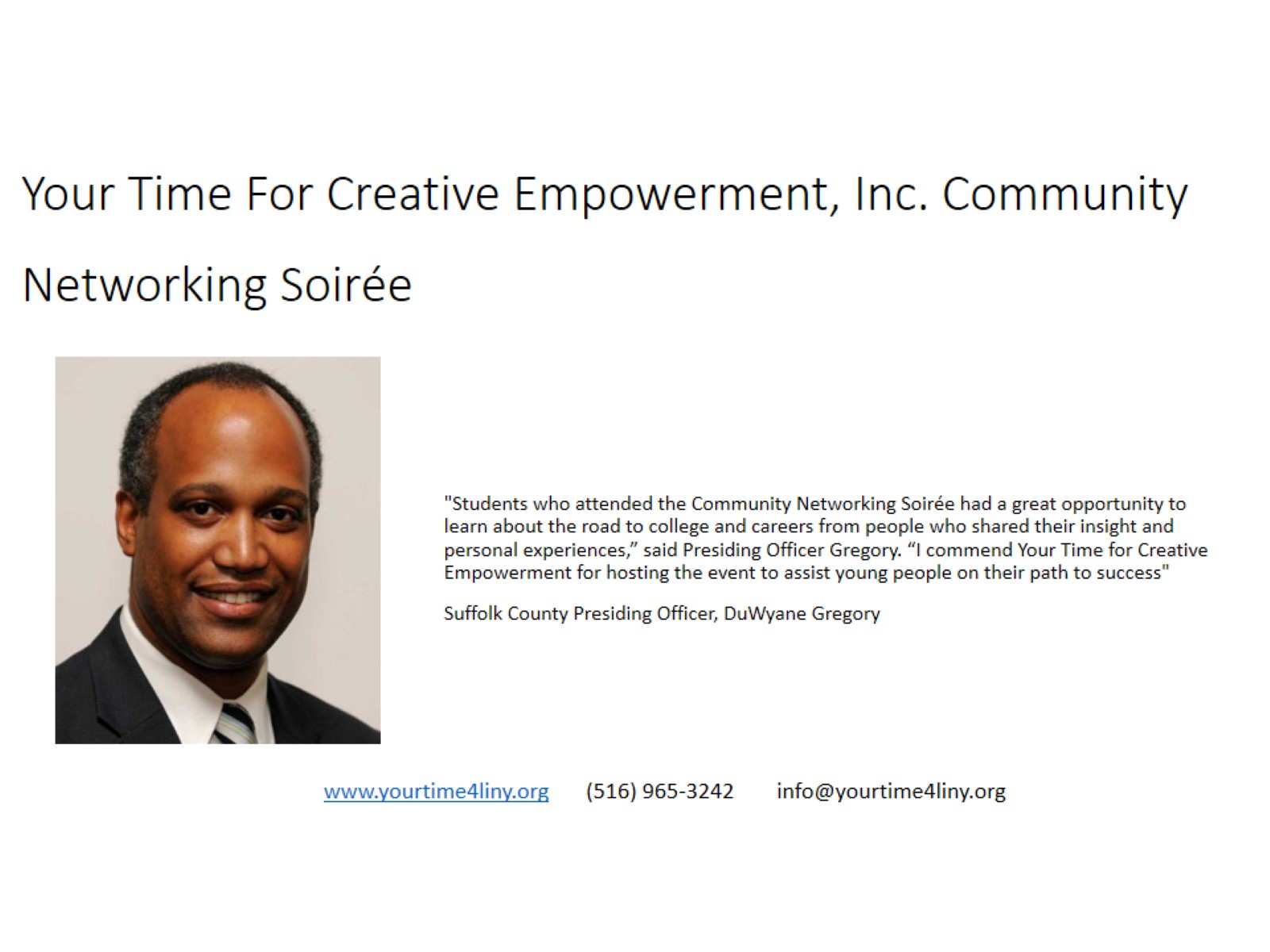 Your Time For Creative Empowerment, Inc. Community Networking Soirée
"Students who attended the Community Networking Soirée had a great opportunity to learn about the road to college and careers from people who shared their insight and personal experiences,” said Presiding Officer Gregory. “I commend Your Time for Creative Empowerment for hosting the event to assist young people on their path to success"
Suffolk County Presiding Officer, DuWayne Gregory
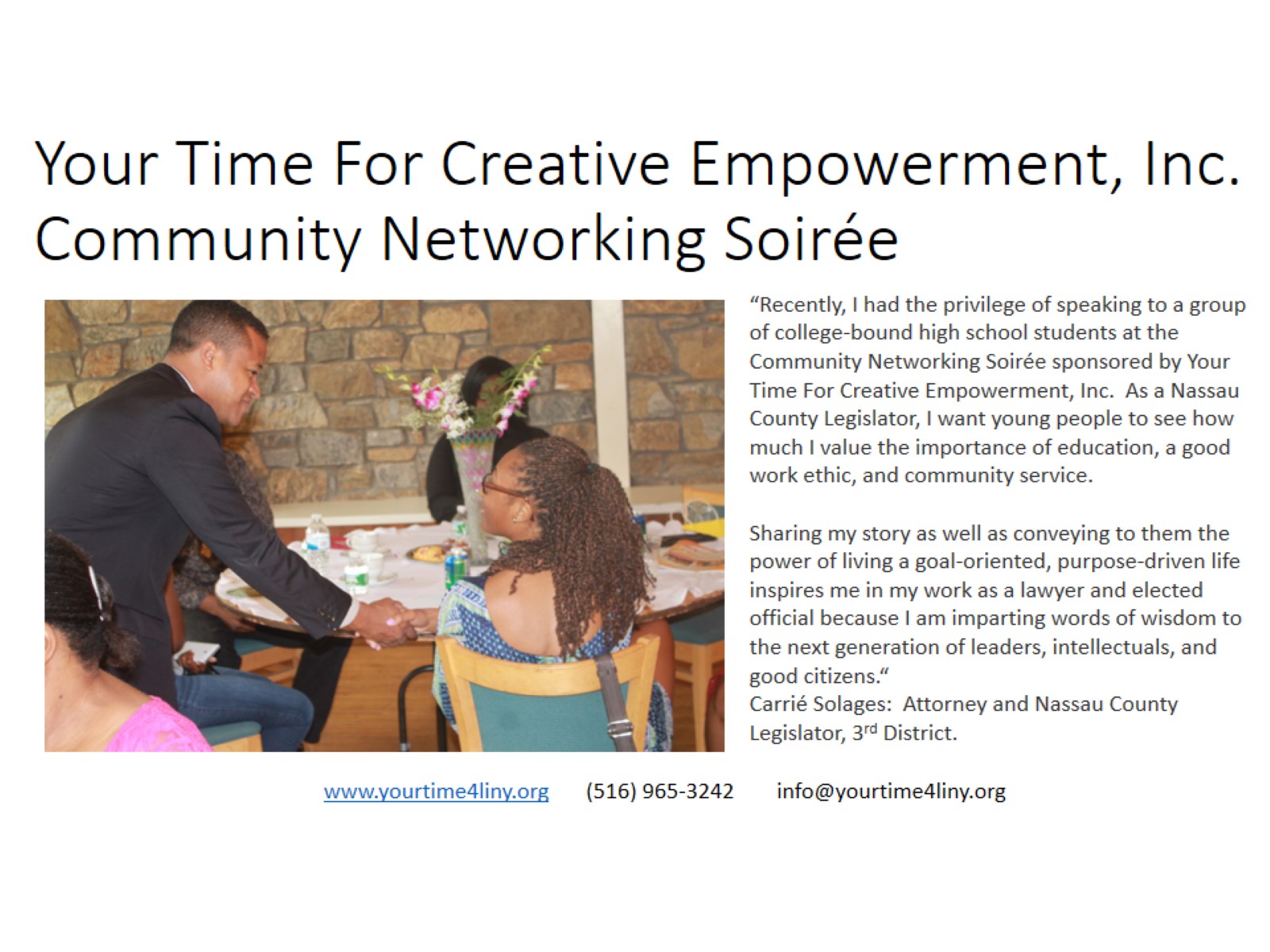 Your Time For Creative Empowerment, Inc. Community Networking Soirée
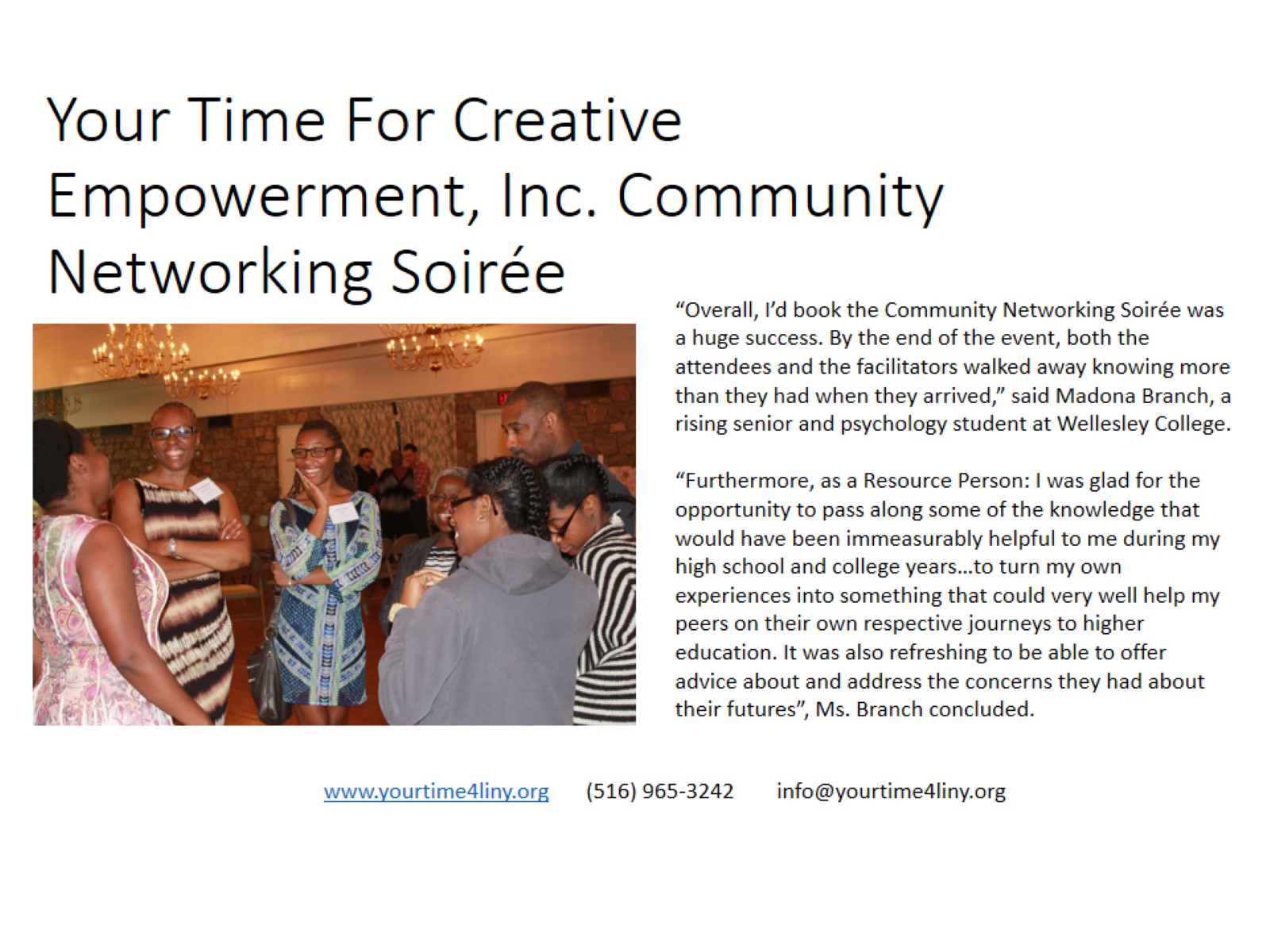 Your Time For Creative Empowerment, Inc. Community Networking Soirée
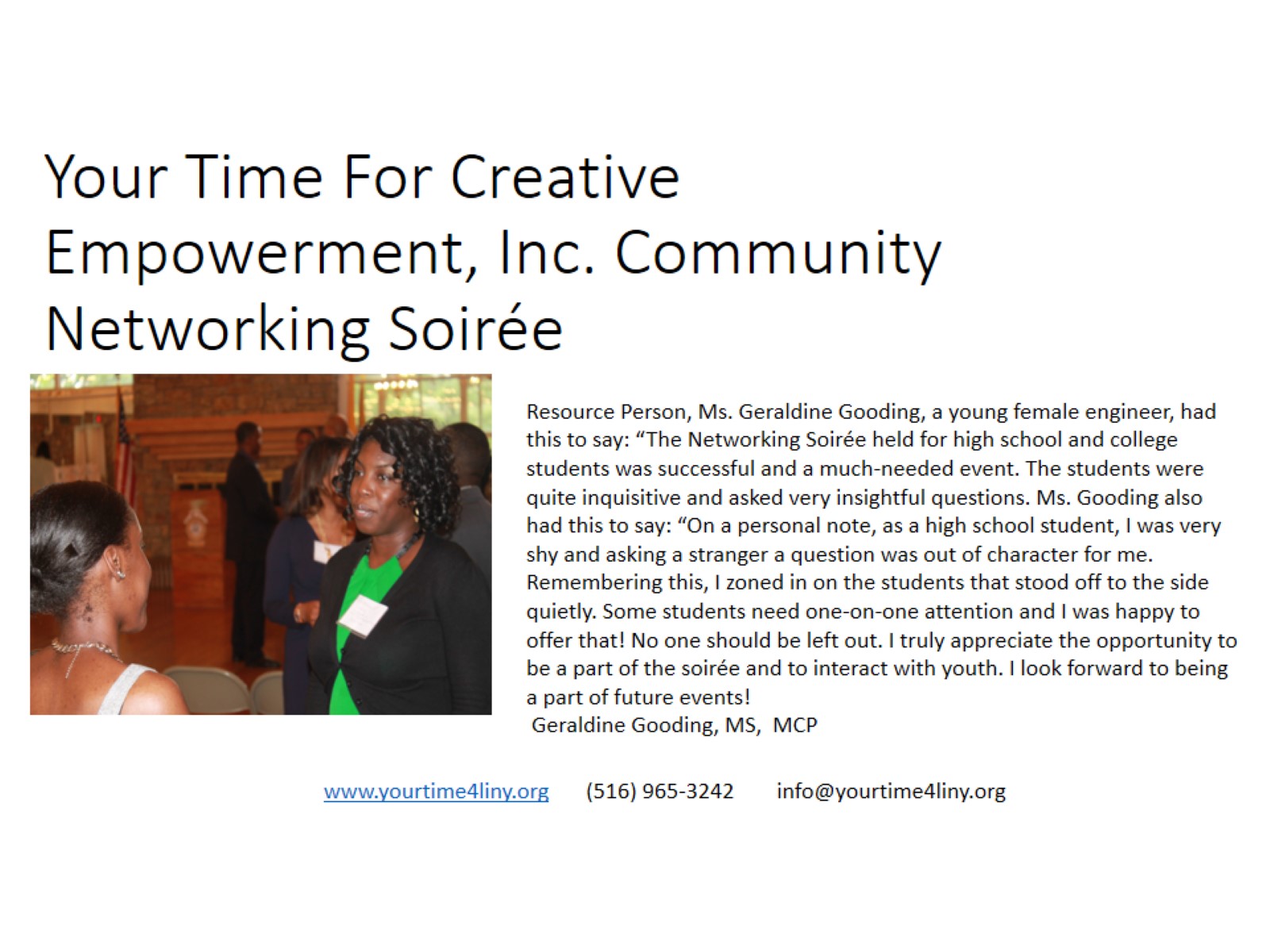 Your Time For Creative Empowerment, Inc. Community Networking Soirée
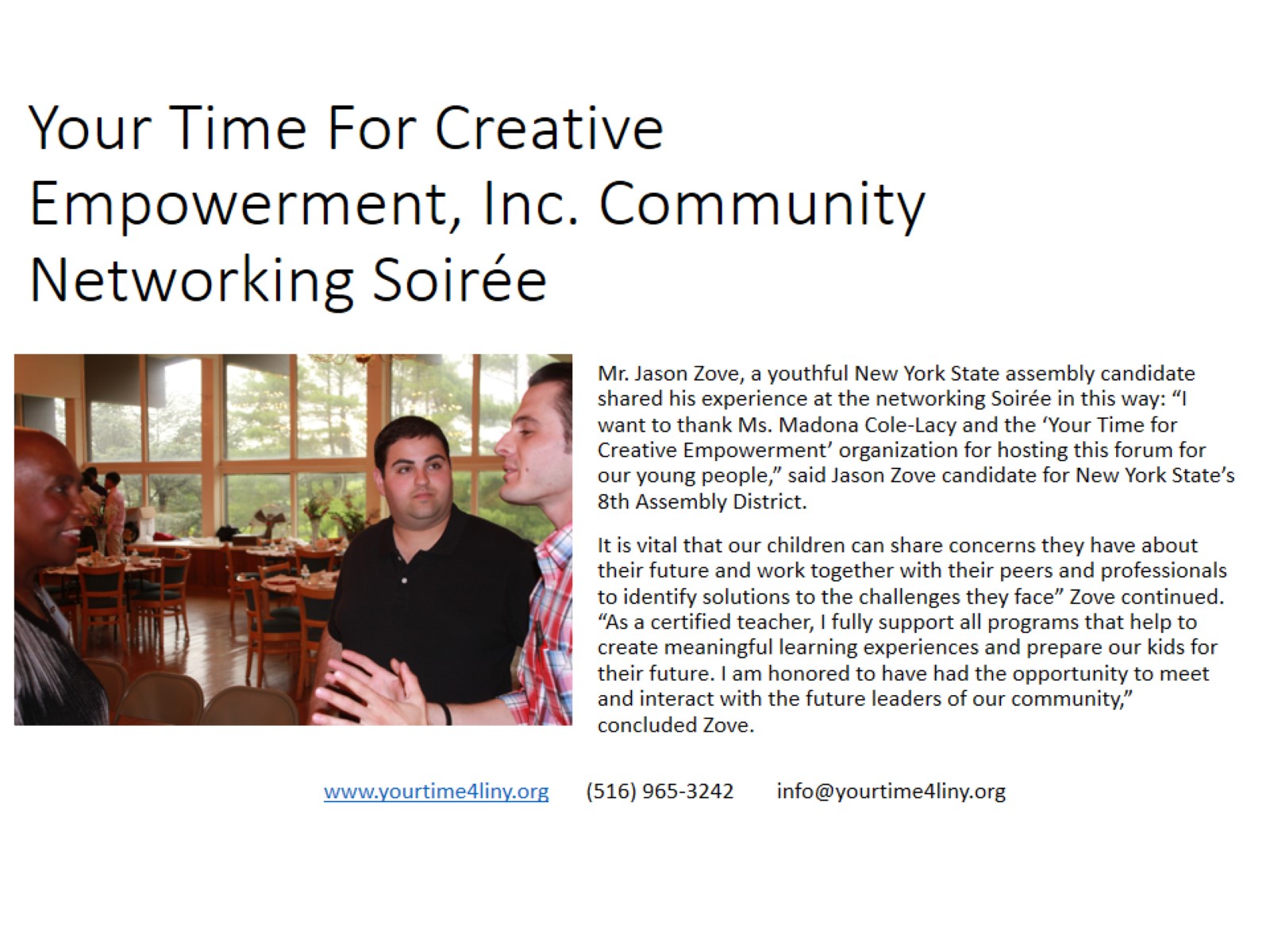 Your Time For Creative Empowerment, Inc. Community Networking Soirée
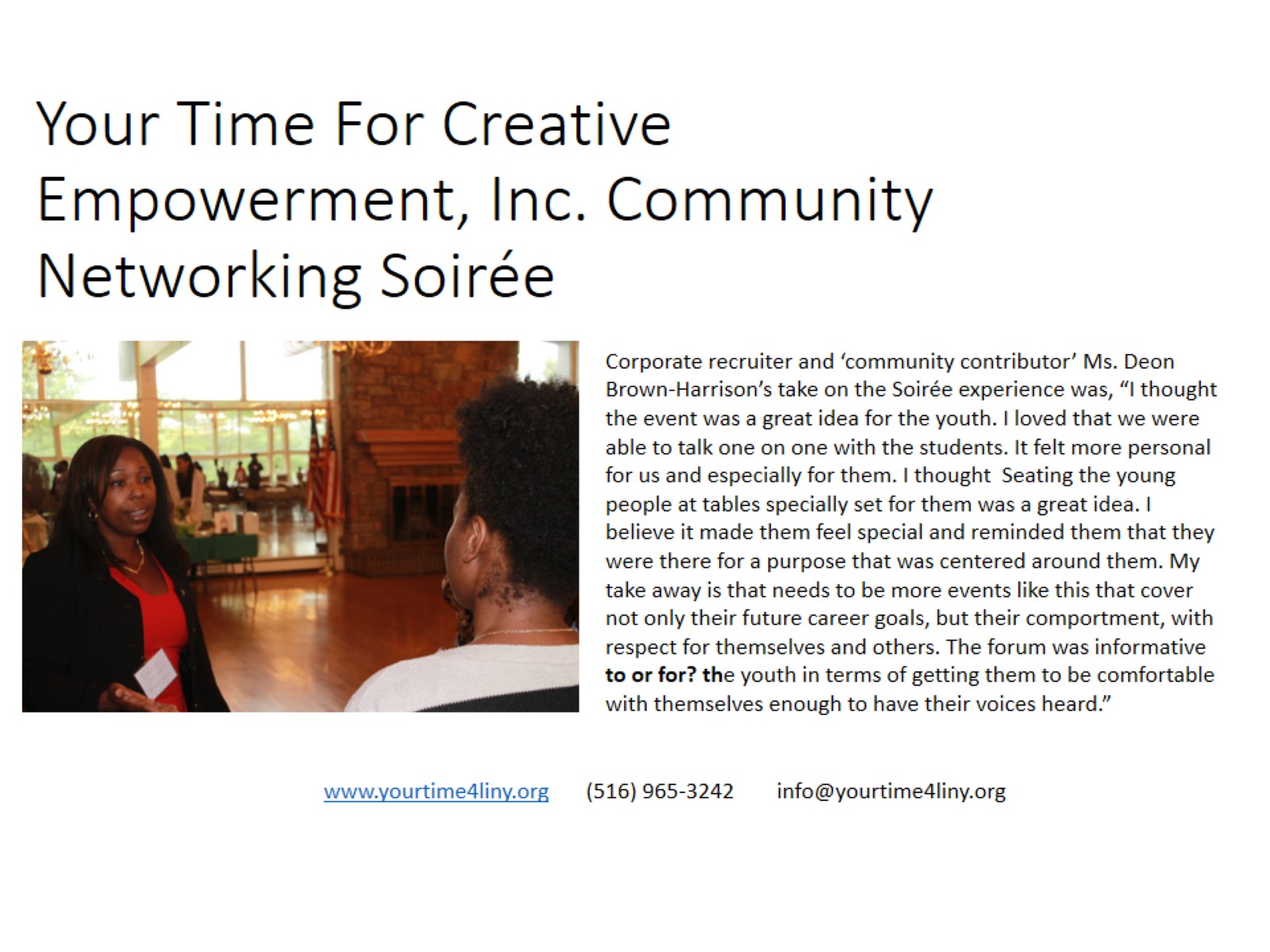 Your Time For Creative Empowerment, Inc. Community Networking Soirée
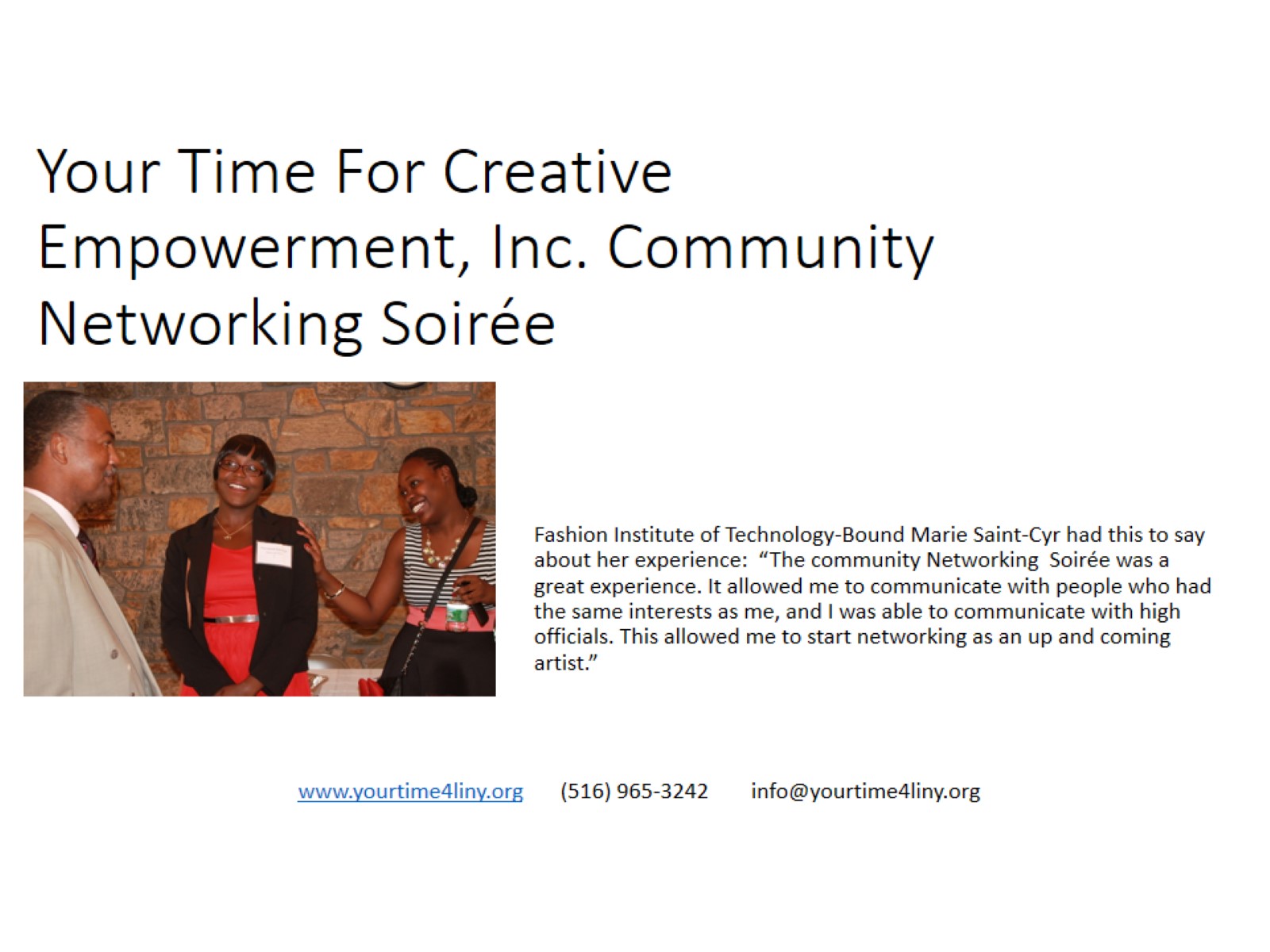 Your Time For Creative Empowerment, Inc. Community Networking Soirée
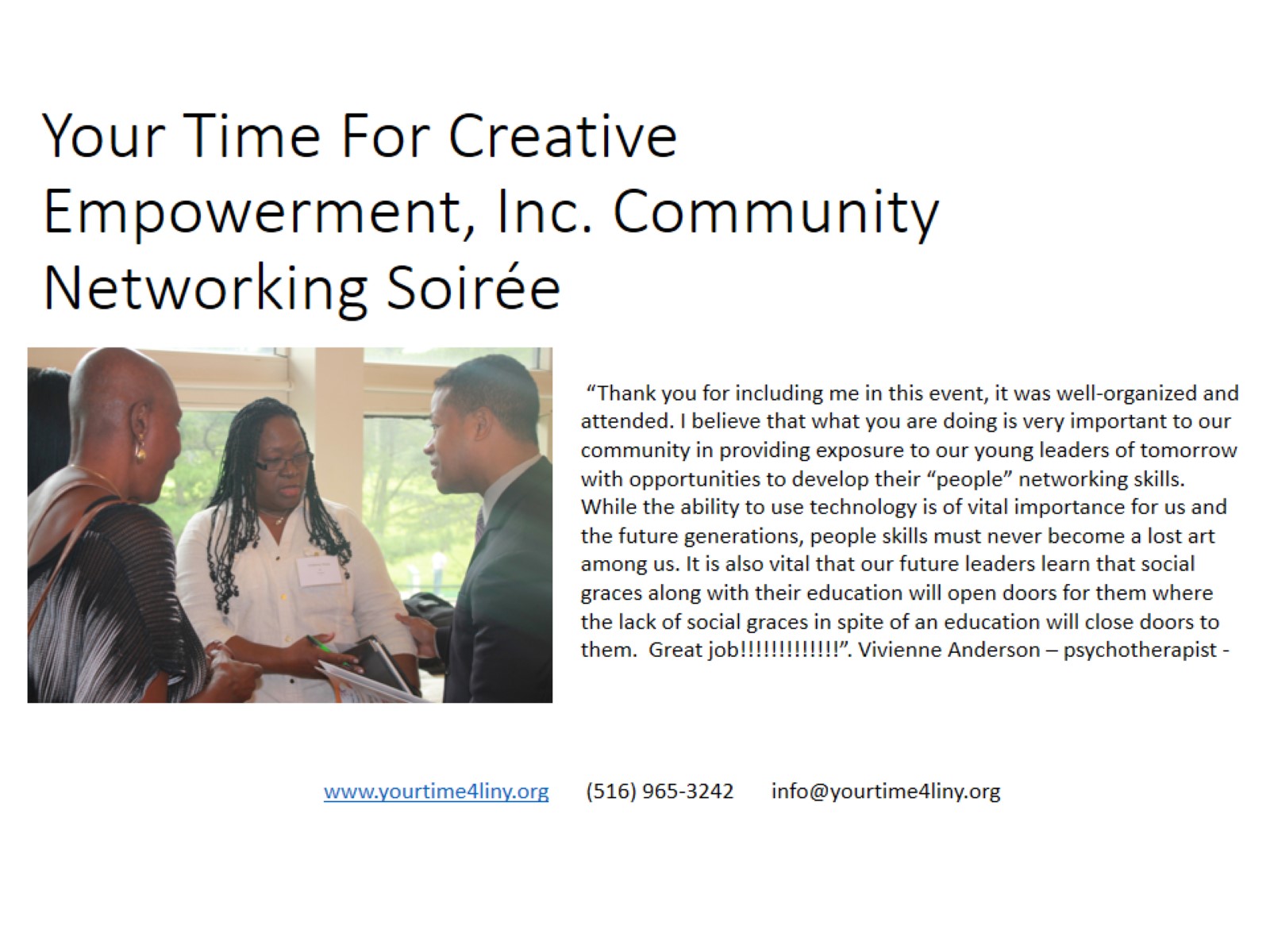 Your Time For Creative Empowerment, Inc. Community Networking Soirée
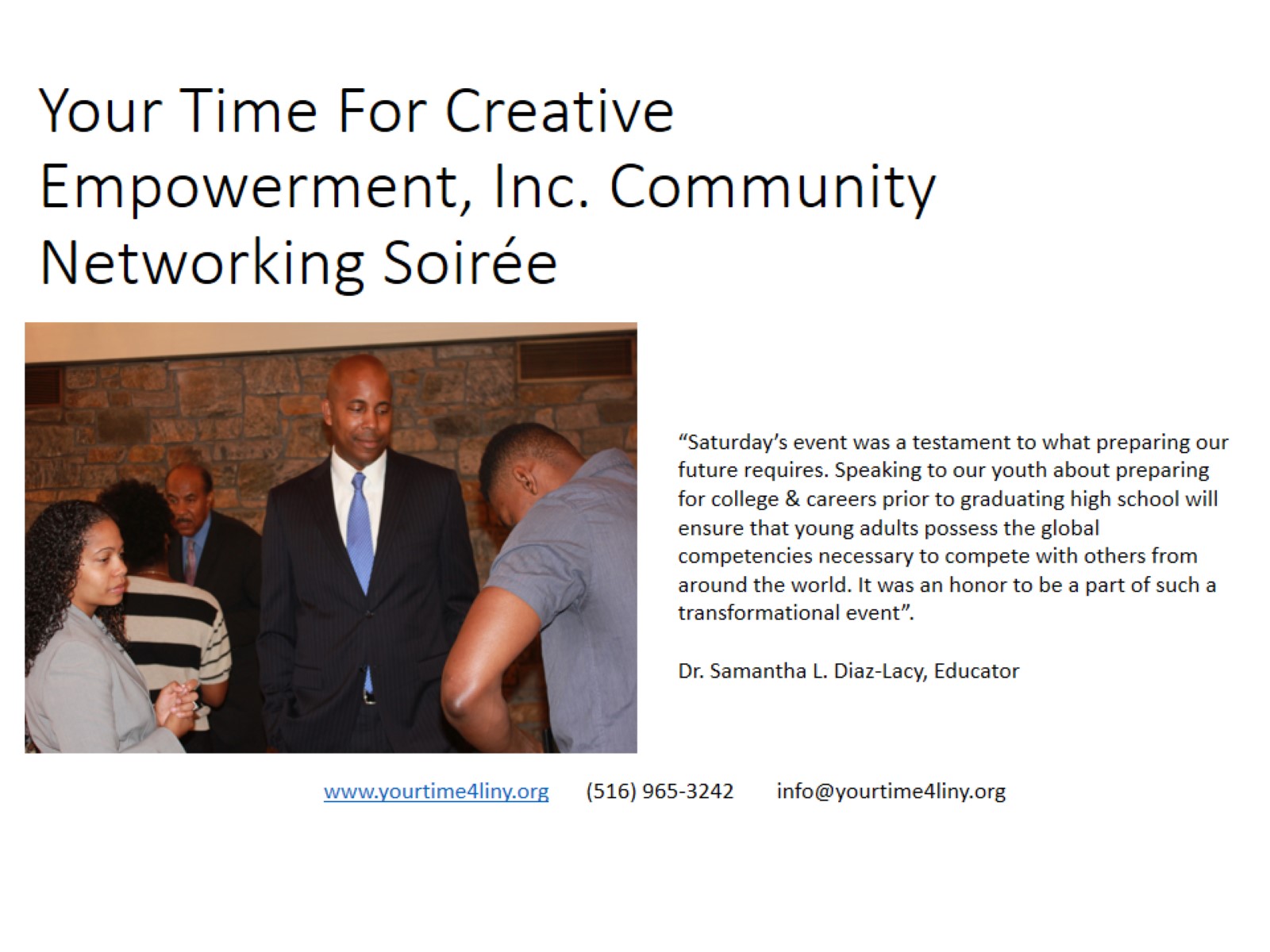 Your Time For Creative Empowerment, Inc. Community Networking Soirée
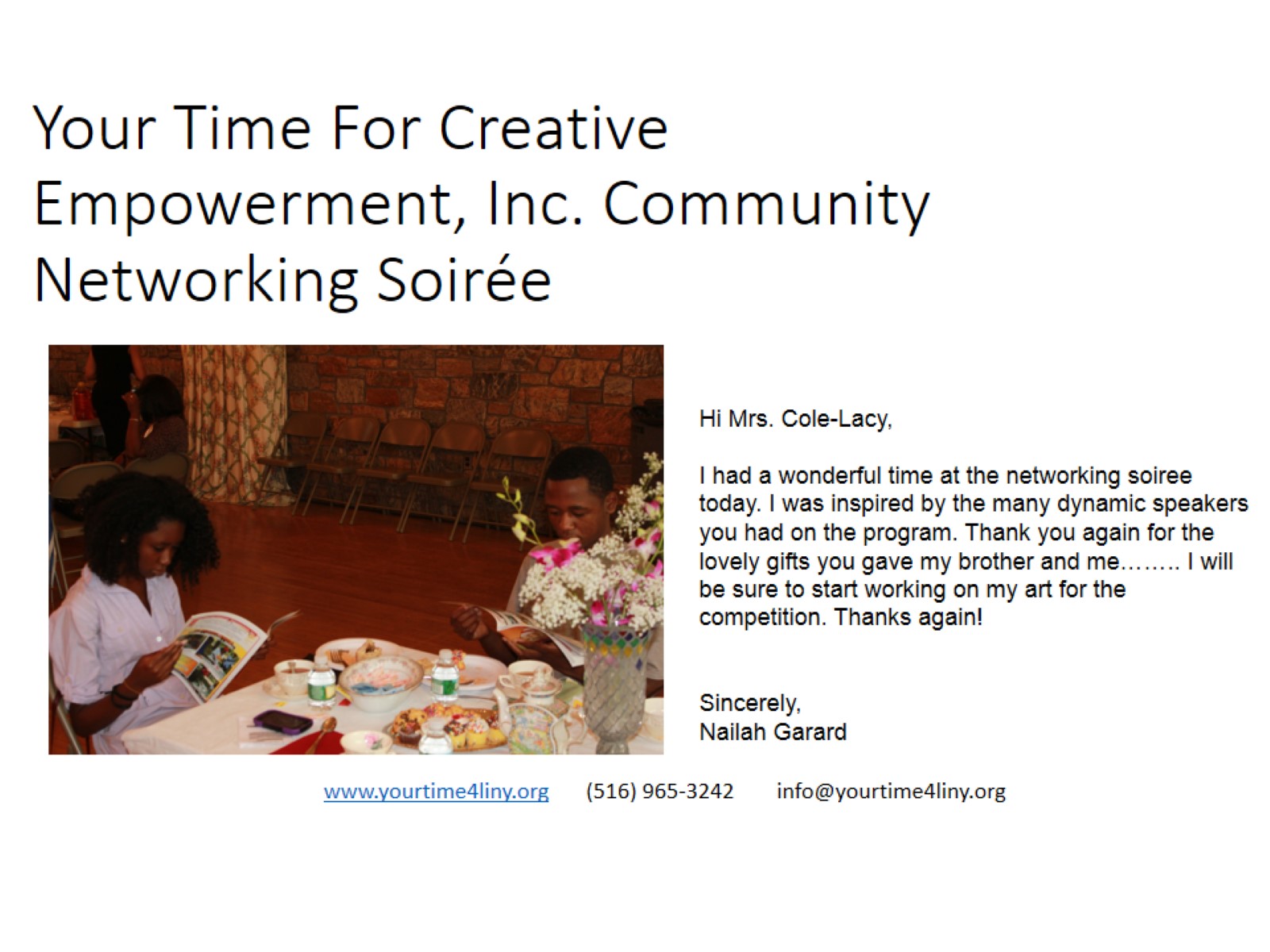 Your Time For Creative Empowerment, Inc. Community Networking Soirée